กลุ่มงานนิติการ 
สำนักงานสาธารณสุขจังหวัดปราจีนบุรี
โครงการประเมินคุณธรรมและความโปร่งใส (ITA)
ตัวชี้วัดที่ 54 ร้อยละของหน่วยงานในสังกัด
กระทรวงสาธารณสุขผ่านเกณฑ์การประเมิน ITA 
(ร้อยละ 90)
เป้าหมาย
สำนักงานสาธารณสุขจังหวัด จำนวน  1  แห่ง
โรงพยาบาลศูนย์เจ้าพระยาอภัยภูเบศร จำนวน  1  แห่ง
โรงพยาบาลกบินทร์บุรี จำนวน  1  แห่ง
โรงพยาบาลชุมชน  จำนวน  1  แห่ง
สำนักงานสาธารณสุขอำเภอ  จำนวน  7  แห่ง
                             รวม  15  แห่ง
ผลการดำเนินงาน ปี 62
สำนักงานสาธารณสุขจังหวัด  ผ่านเกณฑ์
โรงพยาบาลศูนย์เจ้าพระยาอภัยภูเบศร ผ่านเกณฑ์
โรงพยาบาลกบินทร์บุรี  ยังไม่ผ่านเกณฑ์ (80.77)
โรงพยาบาลชุมชน  ผ่านเกณฑ์ทุกแห่ง
สำนักงานสาธารณสุขอำเภอ  ผ่านเกณฑ์ทุกแห่ง
      รวมผ่านเกณฑ์  14  แห่ง ร้อยละ 93.33
การดำเนินงาน ปี 63
เกณฑ์การประเมินมีทั้งหมด 26 ข้อ ๆ ละ 100 คะแนน 
     รวม 2,600 คะแนน
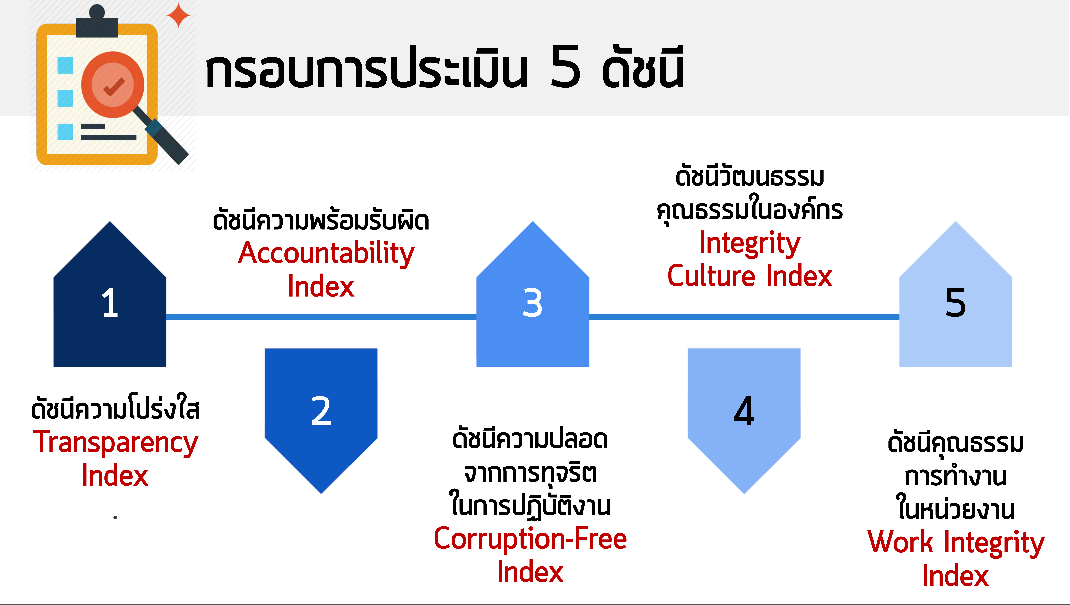 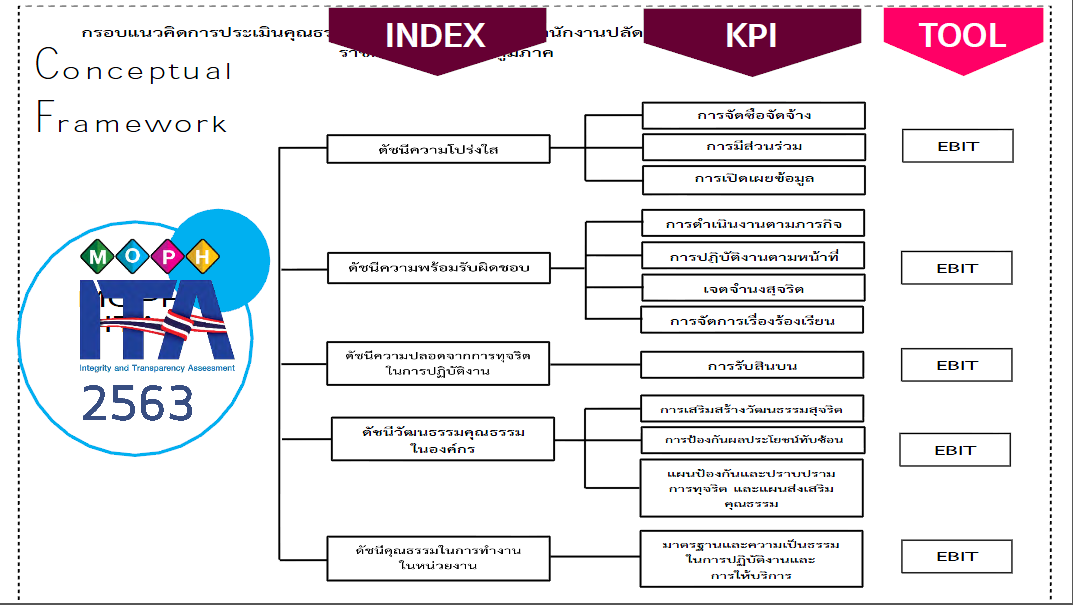 เกณฑ์การประเมิน
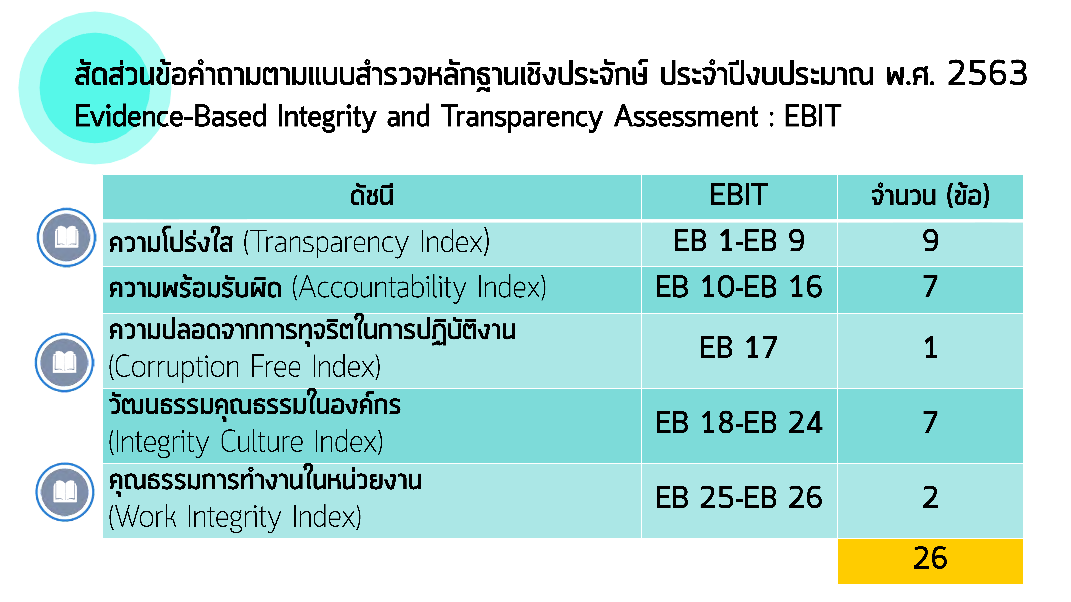 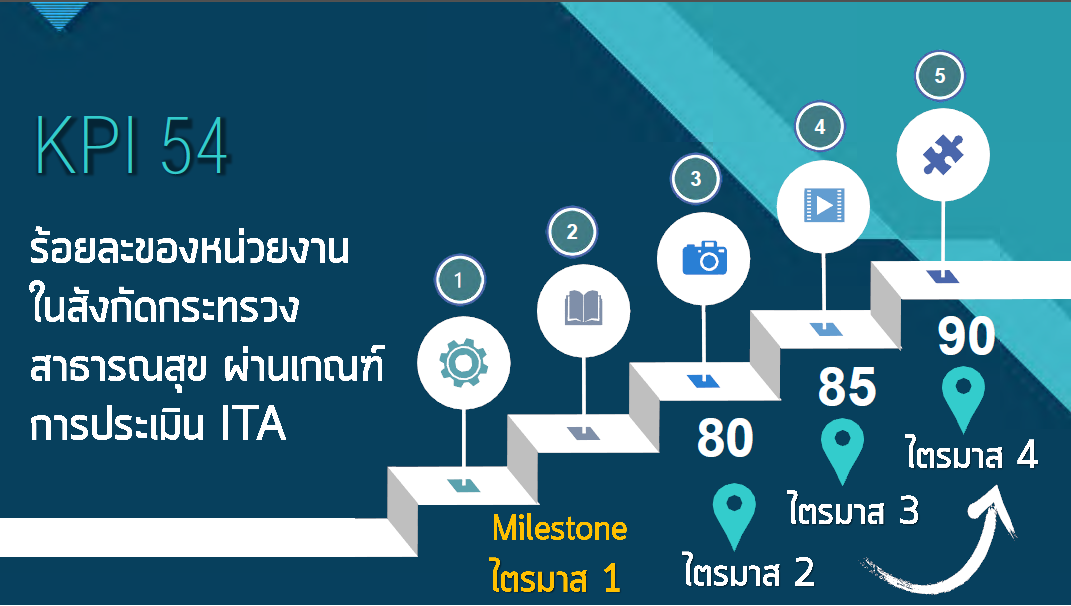 ศูนย์ต่อต้านการทุจริต กระทรวงสาธารณสุขจะดำเนินการอบรมผู้รับผิดชอบงานของ สสจ./รพศ./รพท./รพช./สสอ. ในวันที่ 11 – 12 พฤศจิกายน 2562 ณ โรงแรม ที เค พาเลซ กรุงเทพมหานคร
ขอขอบคุณ